Игра для укрепления представлений о важности семьи
Наумычева Анастасия
Эту игру можно проводить детей и школьников. Полезно будет посмотреть даже взрослым. Ведь она наглядно показывает важность качественной любящей семьи.
Правила игры:
Все игроки делятся на команды по 3 человека
1 человек из команды вытягивает карточку, на которой написано какую семью они будут показываться остальным игрокам (ролевая расстановка)
 Остальные участники должны отгадать семью 
По итогам все участники должны сделать вывод о том, как важно крепкая семь и как сильно качество семьи влияет на ребенка
Виды семей (оформляются в виде карточек):
Любящая и принимающая семья 
Родители – трудоголики, которые не обращают внимание на ребенка 
Гиперапекающие родители 
Холодные и строгие родители, не дают ребенку выражать свои чувства
Семья с 1 родителем, где отсутствует участие другого родителя и о нем негативный образ
Крепкая семья – это очень важно!
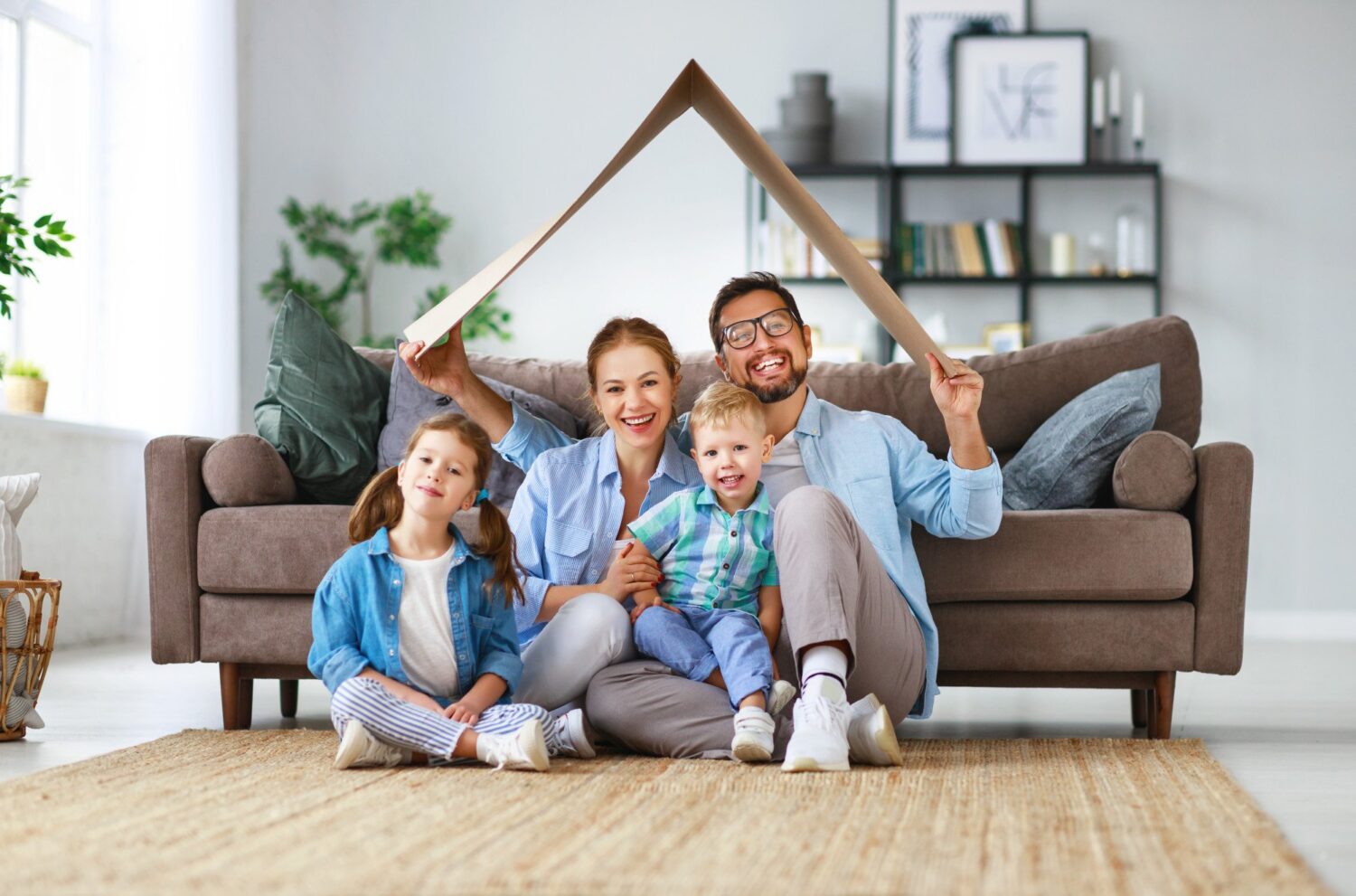